The DEVASTATING impactOF FENTANYL AND CARFENTANILU.S. Attorney’s Office - SOUTHERN District of CaliforniaOctober 6, 2017
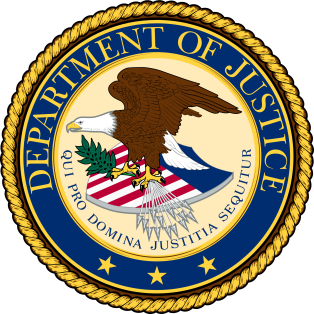 Acting U.S. Attorney Alana Robinson
Southern District of California
[Speaker Notes: Good Morning Everyone
Thank yo]
Fatal dose of carfentanil 
(0.02 mg or 20 mcg)
Fatal dose of fentanyl 
(2 mg or 2000 mcg)
RELATIVE STRENGTH
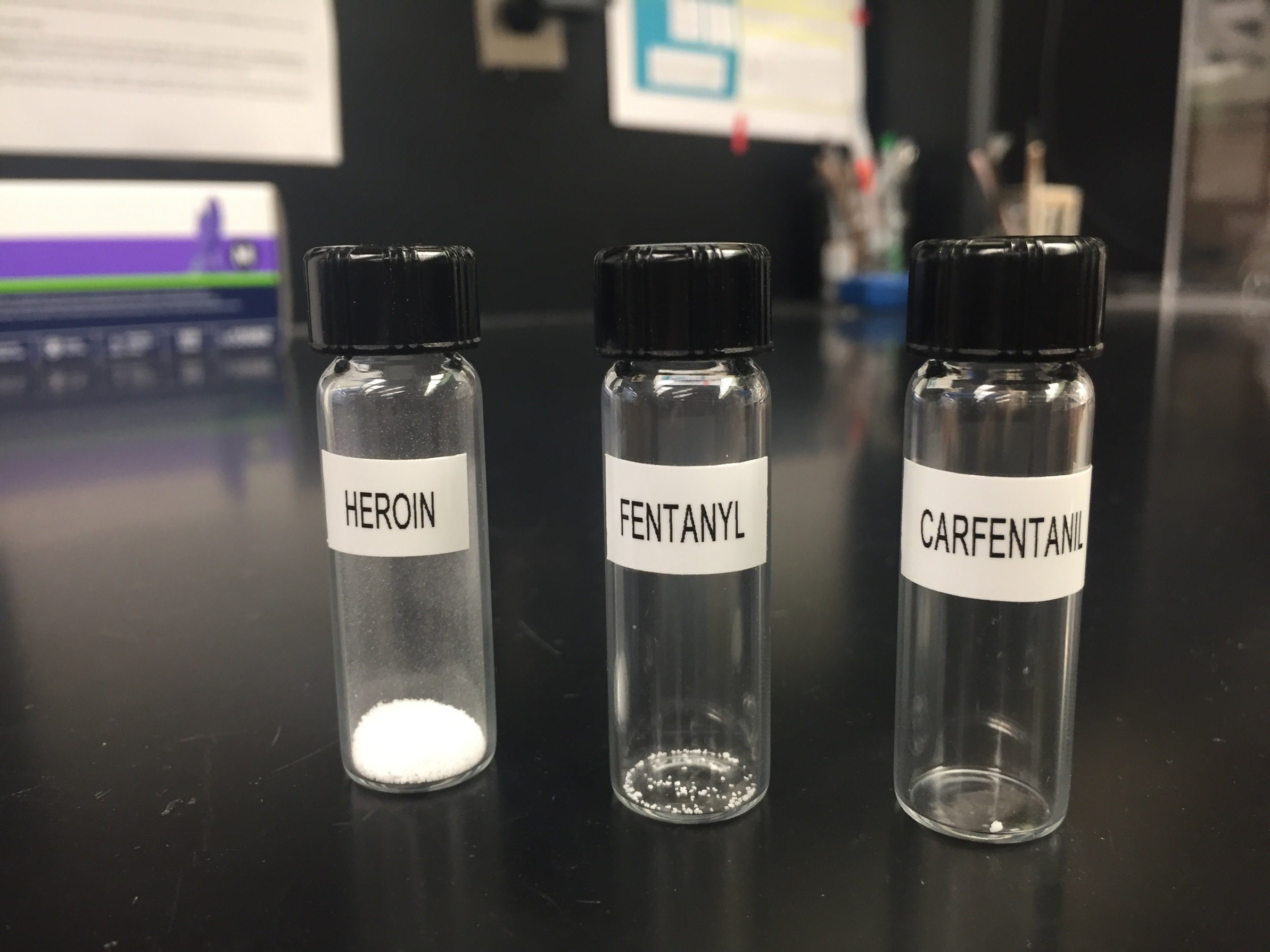 Data by Ray Gary, Forensic Toxicologist, SD County Department of the Medical Examiner (2017 through September*)*Note:  11 more fentanyl-related cases currently pending confirmation.
FY2017
54 Fentanyl Seizures
480.45 Kilograms
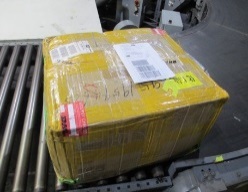 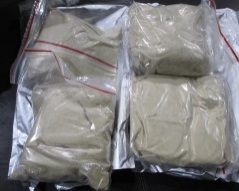 FY2016 
19 Fentanyl Seizures
223 Kilograms
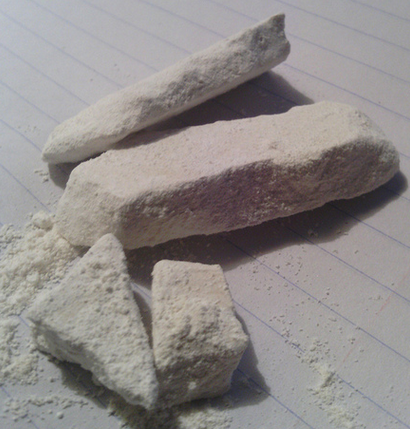 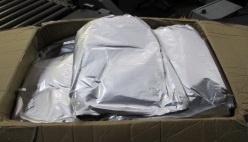 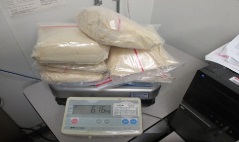 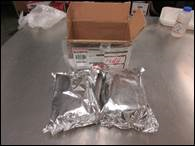 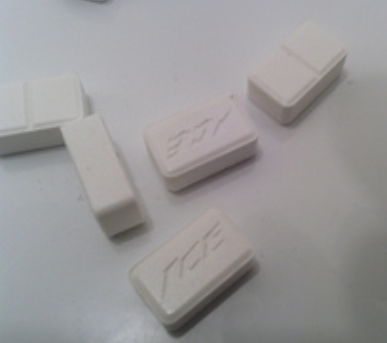 FY2015 
 6 Fentanyl Seizures
 30 Kilograms
5
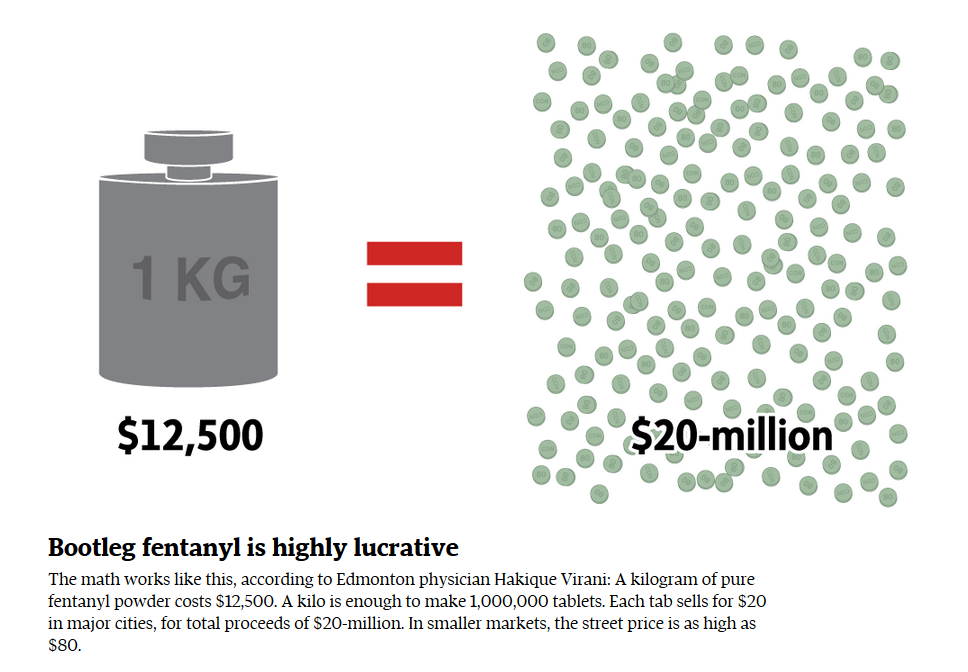 $32,000
[Speaker Notes: A kilogram of pure fentanyl, purchased from China for less than $5,000, is so potent that it can be stretched into 16 to 24 kilograms when using cutting agents like talcum powder or caffeine. Each kilogram can then be sold wholesale for up to $80,000 — for a total profit in the neighborhood of $1.6 million.  Putting fentanyl in tablet for increases the profit substantially.]
Dark Web Fentanyl Shipment
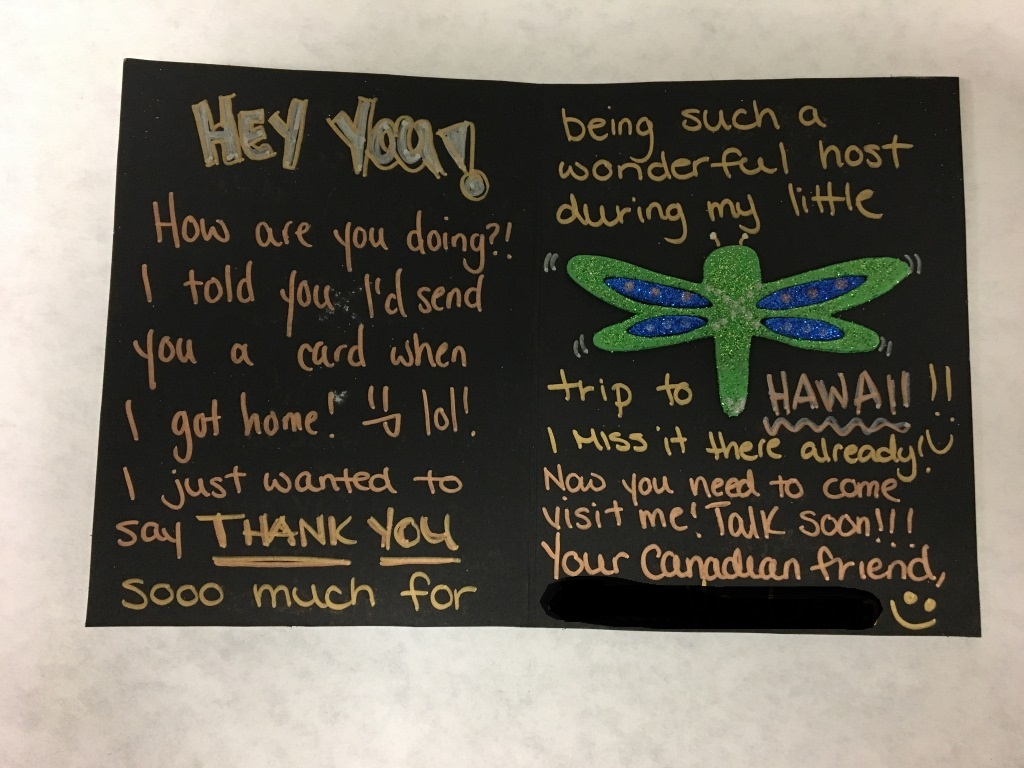 Counterfeit Tablets with Fentanyl
Pharmaceuticals – Clandestine
Counterfeits
Xanax
Roxicodone
Hydrocodone
Tableting Machines
Ordered from China
Punch/Dies
Trademarked Punch Dies are Contraband
Users may not know what they are ingesting
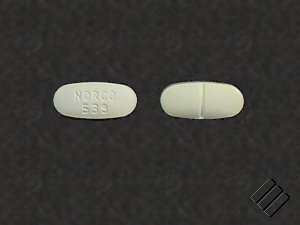 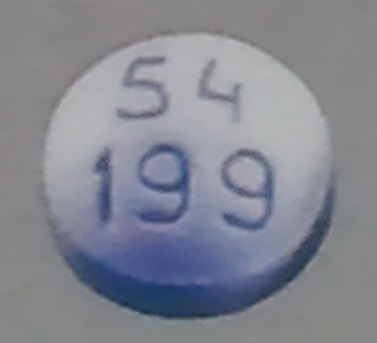 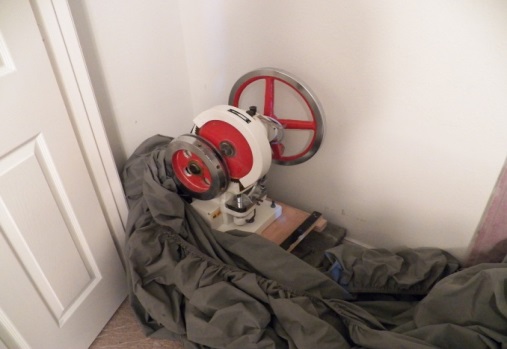 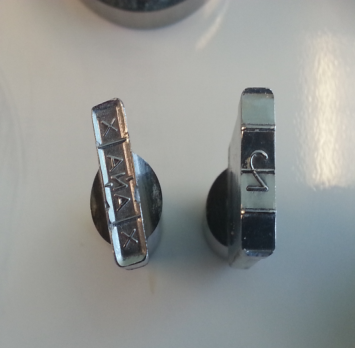 Pill with 20 Ingredients
Fentanyl
Fluoroisobutyrylfentanyl
Butyrylfentanyl
Methamphetamine
Chloroethcathinone
Alpha-PPP
Deschloroketamine
Cocaine
Levamisole
Caffeine
Lidocaine
Carbamazepine
TH-PVP
U-47700
4-ANPP
Diclazepam
Flubromazepam
Etizolam
Deschloroetizolam
Dibutylone
Overdose on April 2017
34 year old Male
Imperial Beach
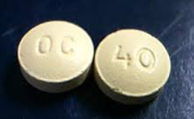 Oxy Contin 40 
should look 
like this
San Diego County Crisis Hotline
888-724-7240
People who need help with mental health including alcohol or drug abuse, suicide prevention, medication needs, and more can call the San Diego County Crisis line at 888-724-7240. It’s open seven days a week, 24 hours a day.
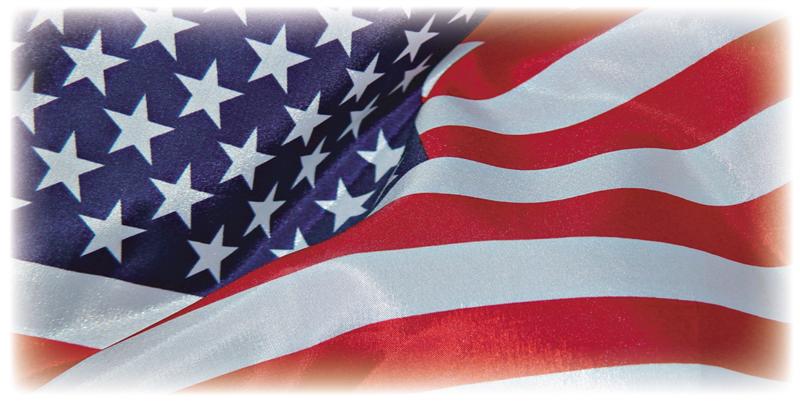 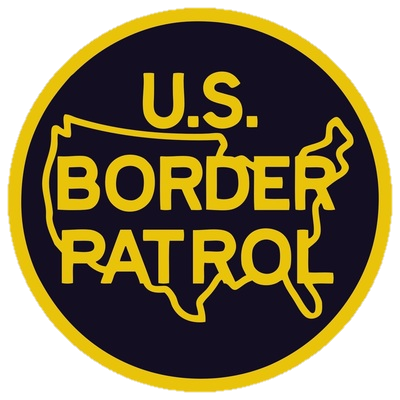 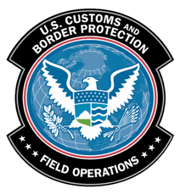 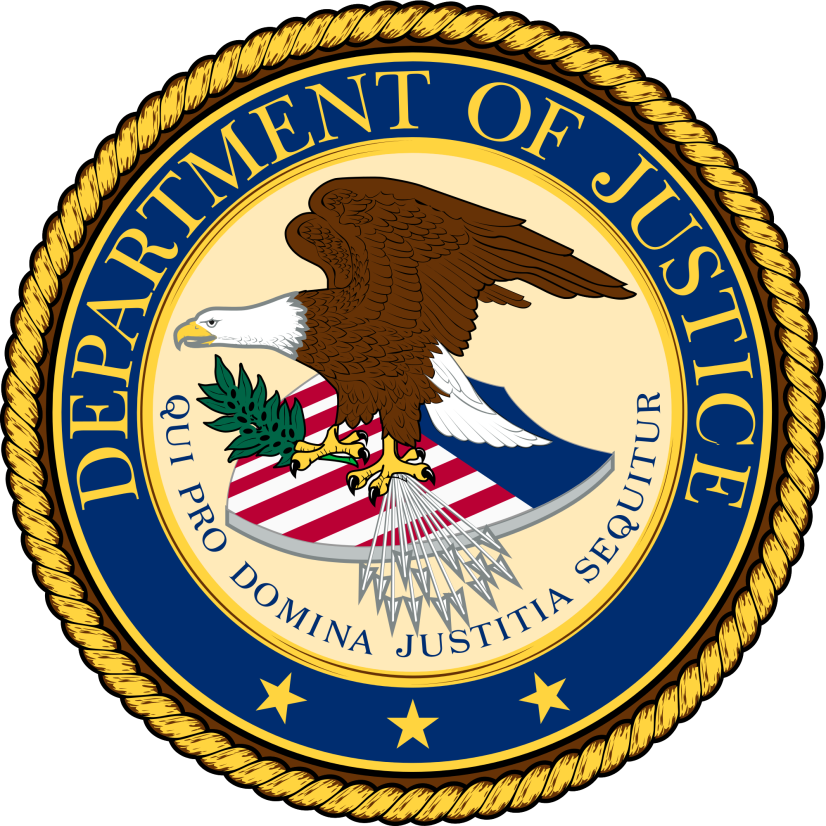 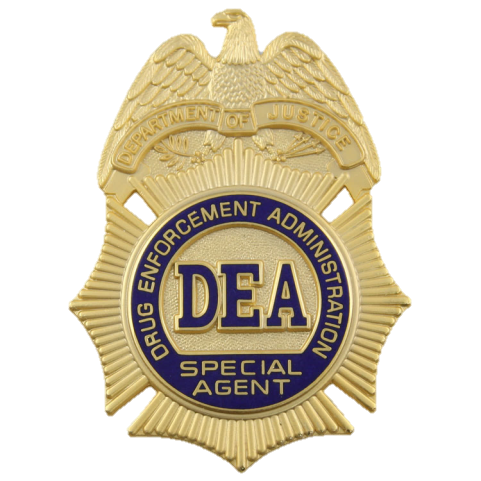 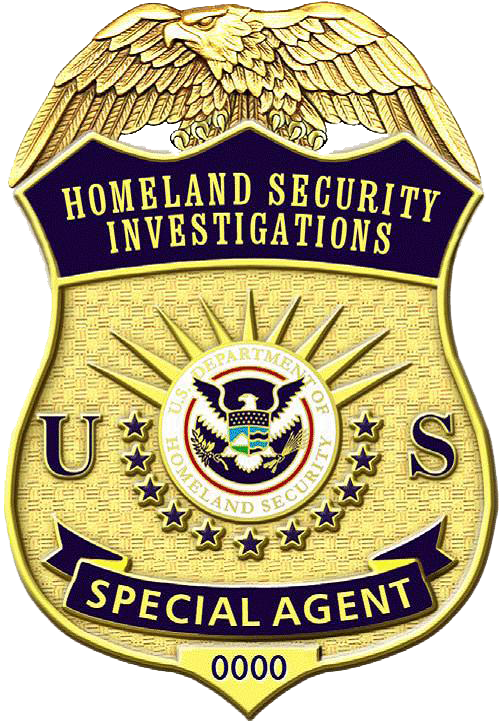 Fentanyl Working Group Southern District of California
1
[Speaker Notes: Introduction of yourself]